Camp Session Plans- Heart vs Arrows Team Games
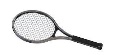 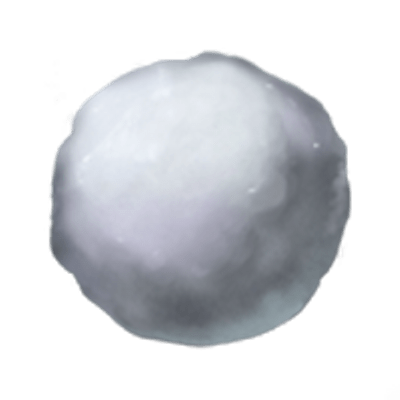 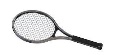 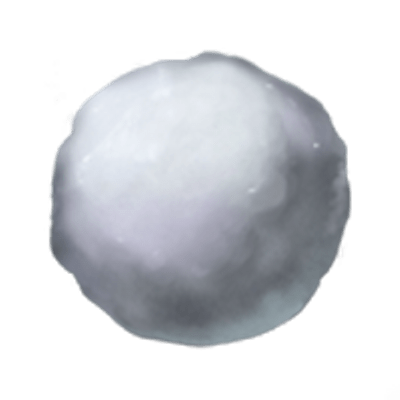 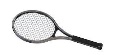 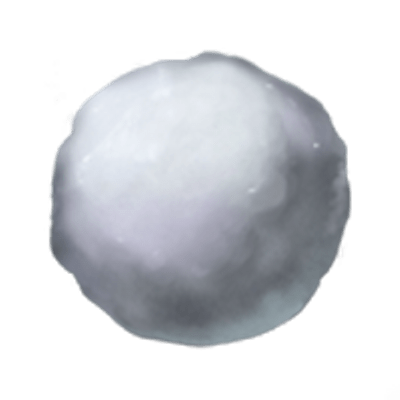 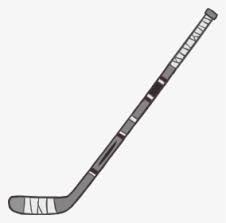 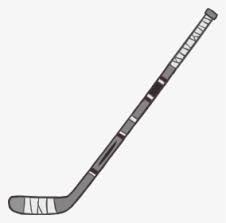 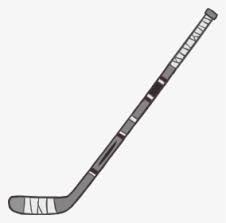 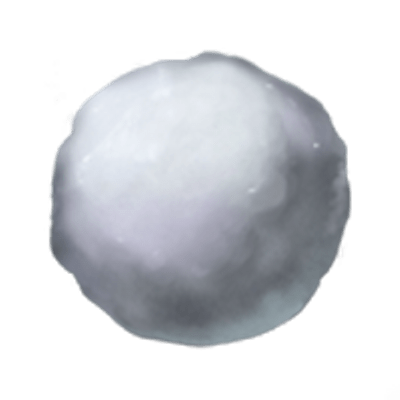 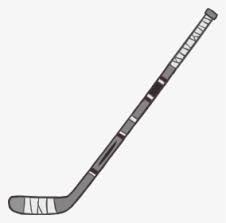 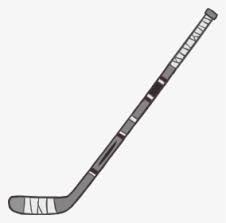 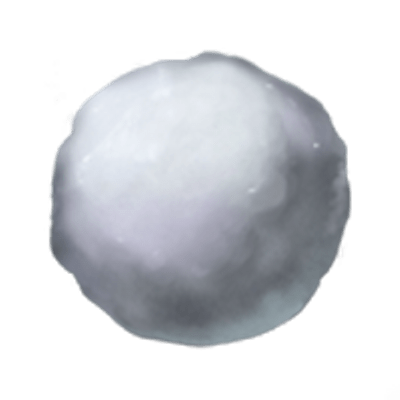 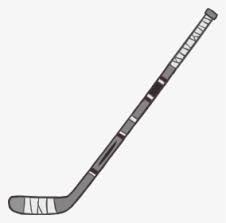 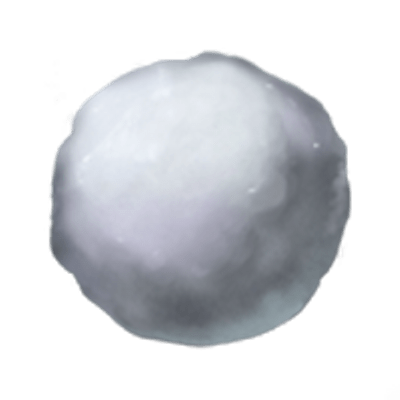 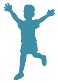 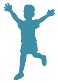 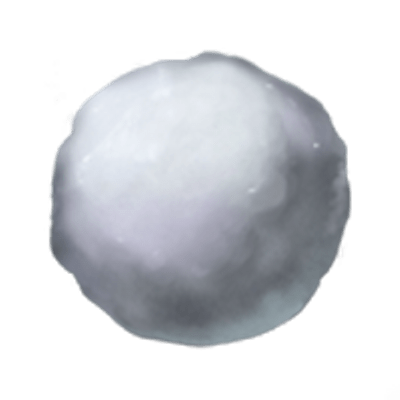 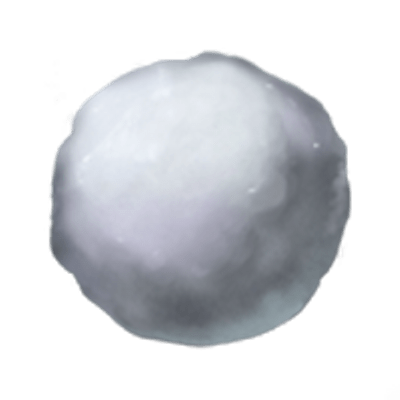 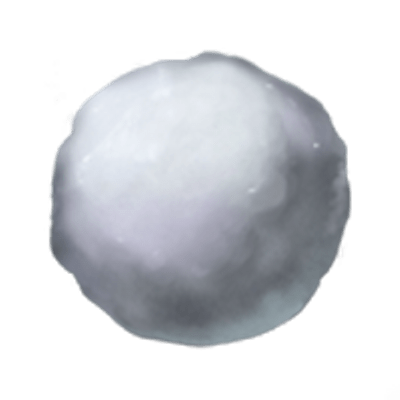 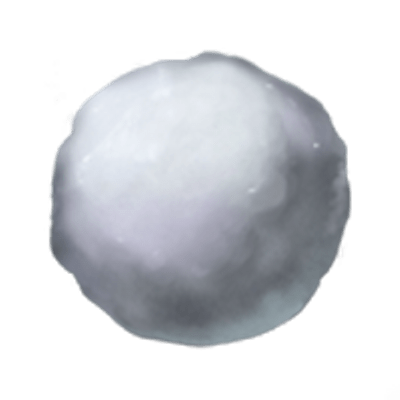 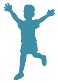 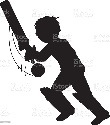 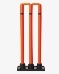 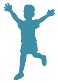 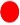